ЛЕКЦИЯ № 15

Драйверна схема L9822E

Характеристики
Блокова схема
Време диаграми
МИКРОПРОЦЕСОРНА ТЕХНИКА, Компютърни системи и технологии, ФКСУ
доц.  д-р  А. Тодоров, кат. Компютърни системи ФКСУ – ТУ  СОФИЯ
‹#›
ДРАЙВЕРНА СХЕМА L9822E
Предназначение, основни характеристики
 
  за управление на изпълнителни устройства през SPI интерфейса на ЕМК
  типични приложения: за управление на релета, лампи, соленоиди /главно за автомобилни приложения/

  Сериен SI вход (8-бита);
  8-битa  паралелни изходи с ОД;
  Сериен SO изход за контрол (диагностика);
  Изходи с активно ниско ниво, с ОД;
  Нискоомни изходи (1Ω) с макс. Ток 1.05А (номинален - 500mA).

  Защита в изходите:  токова и от прeнапрежение
    ценеров диод  до 36V/;
  Общи сигнали СЕ и Reset към включените схеми;
  BCD-multi power технология на изготвяне, ниска    собствена консумация.
МИКРОПРОЦЕСОРНА ТЕХНИКА, Компютърни системи и технологии, ФКСУ
доц.  д-р  А. Тодоров, кат. Компютърни системи ФКСУ – ТУ  СОФИЯ
‹#›
МИКРОПРОЦЕСОРНА ТЕХНИКА, Компютърни системи и технологии, ФКСУ
ДРАЙВЕРНА СХЕМА L9822E

Предназначение, основни характеристики
 
  Допълнителна схема за предизвикване на Reset при късо  съединение в изходите или високо напрежение (СКИ). 
      
      Извършва сравнение на нивата на данните, постъпили през SI и тези, установени в изходите на схемата Q0÷Q7 – при  несъответствие (Fault Detection) – Reset по отношение на всички изходи; 

  Сравнението между въведеният и установеният в изходите     байт данни се извършва след като се изчака 160µs (delay) изходите да се установят.
доц.  д-р  А. Тодоров, кат. Компютърни системи ФКСУ – ТУ  СОФИЯ
‹#›
МИКРОПРОЦЕСОРНА ТЕХНИКА, Компютърни системи и технологии, ФКСУ
ДРАЙВЕРНА СХЕМА L9822E
 Блокова схема. Свързване към ЕМК
доц.  д-р  А. Тодоров, кат. Компютърни системи ФКСУ – ТУ  СОФИЯ
‹#›
L9822E









SCLK
СКИ
Q0-Q7
SO

ПР

 
 SI
Reset
MISO

EMK


SCLK    MOSI
Reset
 Q0-Q7
Q0-Q7
D-тригери

Fault Reset
МИКРОПРОЦЕСОРНА ТЕХНИКА, Компютърни системи и технологии, ФКСУ
ДРАЙВЕРНА СХЕМА L9822E
Времедиаграми на работа
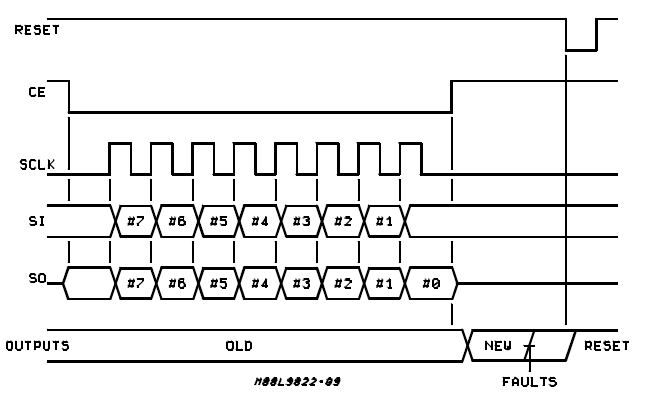 http://www.datasheetcatalog.com/datasheets_pdf/L/9/8/2/L9822E.shtml
доц.  д-р  А. Тодоров, кат. Компютърни системи ФКСУ – ТУ  СОФИЯ
‹#›
МИКРОПРОЦЕСОРНА ТЕХНИКА, Компютърни системи и технологии, ФКСУ
КРАЙ НА ЛЕКЦИЯТА
доц.  д-р  А. Тодоров, кат. Компютърни системи ФКСУ – ТУ  СОФИЯ
‹#›